Unit 5   I Love Learning English!
单元语法聚焦
[反身代词的用法&情态动词can和could]
WWW.PPT818.COM
单元语法聚焦
一、反身代词的用法
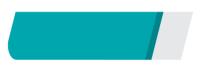 教材典句
单元语法聚焦
1. I practice by myself a lot.    我自己练习了很多。
2. How do you practice by yourself?    你自己是怎样练习的？
3. I can enjoy myself and learn English at the same time.
我在玩得高兴的同时还能学习英语。
4. Sometimes I make silly mistakes and I laugh at myself.
有时我犯一些愚蠢的错误，自己都会嘲笑自己。
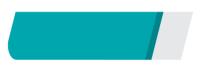 语法探究
单元语法聚焦
反身代词是一种表示反射或强调的代词，意为“自己；本身；亲自”。反身代词与它所指代的名词或代词形成互指关系，在人称、性质、数上应保持一致。
单元语法聚焦
(一)反身代词的单复数形式
单元语法聚焦
(二)反身代词的用法
1．反身代词作宾语，放在动词或介词________。如：
I could not dress myself at that time.
那时我不会自己穿衣服。
She learned English all by herself. 
她完全是自学的英语。
之后
单元语法聚焦
2．反身代词不能作主语，但是它可以作主语同位语，起强调作用，放在主语后或句末。如：
Did you make the cake yourself? 
这个蛋糕是你亲自做的吗？
[注意]  反身代词表示“某人自己”，不表示“某人的东西”。如果要表达“某人自己的东西”，可以用“one's own＋sth.”。
单元语法聚焦
(三)常跟反身代词作宾语的单词或短语
此类单词或短语有enjoy, help, hurt, teach, look after等。enjoy oneself 玩得高兴；help oneself to随便吃/喝……；hurt oneself 伤害自己；teach oneself 自学；look after oneself 照顾自己。如：
Did you enjoy yourselves at the weekend?
周末你们玩得开心吗？
Help yourselves to some fish, children. 
孩子们，随便吃一些鱼。
单元语法聚焦
二、情态动词can和could
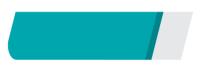 教材典句
单元语法聚焦
1.  Can I speak to Jenny, please?
请问我可以和詹妮说话吗？
2.  Sorry, I can't follow you.
对不起，我听不懂你的话。
3.  I can't wait to see you!
我等不及要见你了！
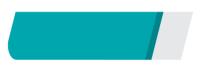 语法探究
单元语法聚焦
(一)情态动词can的用法
1. 后跟动词________。
2. 表示体力或脑力方面的能力，意为“会，能”，其否定形式是________，意为“不能，不会”。如：
Can you speak English？你会说英语吗？
原形
can't
单元语法聚焦
3. 表示请求或许可，多用在口语中，意为“可以；能”等，此时相当于________。如：
Can/May I use your pencil?
我能用一下你的铅笔吗？
4. 表示推测，常用在________句或疑问句中。如：
It can't be true.这不可能是真的。
may
否定
单元语法聚焦
(二)could的用法
1. could为can的过去式，表示过去有能力做某事。如：
He could drive last year. 
他去年就会开车了。
2. could表示客气地请求或委婉地陈述意见。如：
Could you go skating with me tomorrow? 
明天你能和我一起去滑冰吗？
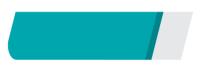 实战演练
单元语法聚焦
Ⅰ.单项选择
(　　)1. —Do you know who taught ________ French?
—Nobody. He learned it by ________．
A．his; himself　　　　B．him; him
C．him; himself               D．his; him
C
【解析】　teach sb. sth.意为“教某人某事”，故第一空用宾格him；learn…by oneself意为“自学……”，故第二空用himself，故选C。
单元语法聚焦
(　　)2. 2018•资阳  My daughter was about 2 years old when she could walk by ________．
A．her         B．she            C.hers              D．herself
(　　)3.—Is this model car yours, Mike?
—Yes, it's mine.It's made by ________．
A．myself    B．yourself     C．himself      D．herself
D
A
单元语法聚焦
(　　)4.I guess Tom and his sister Celia enjoyed ________ at the party last night.
A．myself    B．himself     C．herself        D．themselves
(　　)5.  2018•永州改编  —Mum, can you help me wash my clothes?
—Sorry, dear. Help ________．
A．myself   B．ourselves    C．yourself     D．themselves
D
C
单元语法聚焦
(　　)6.You should believe in ________. That's the secret of success.
A．himself       B．ourselves      C．myself        D．yourself
(　　)7.2018•黄石  —It's too hot. ________ I swim in the lake?
—No, you ________. That's too dangerous!
A．Should; can't        B．Need; mustn't
C．Must; needn't       D．Could; can't
D
D
单元语法聚焦
(　　)8.—Could I park here?
—Sorry. I am afraid you ________. Look at the sign “No parking！”
A．couldn't               B．needn't
C．can't                     D．won't
C
【解析】　could意为“可以”，表示许可，是一种委婉的表达，其否定回答应用can't。
单元语法聚焦
C
(　　)9.—Dick, ________ I use your dictionary?
—Yes, please. ________ you give it to Mike after you use it?
will; Would  
B. may; Might
C. can; Could  
D. shall; Should
单元语法聚焦
A
(　　)10.  2017•黄石  —Janet is sleeping at home.
—She ________ be. I went for a walk with her just now.
A．can't                B．mustn't
C．needn't            D．won't
【解析】　根据答语可知，空格处表示“不可能”。can't意为“不可能”；mustn't意为“禁止”；needn't意为“不需要”；won't意为“不会”。故选A。
单元语法聚焦
Ⅱ.用括号内所给单词的适当形式填空
1．I cooked the dinner ________ (me). 
2．Everyone in the world is different. So, just be ________ (you)! 
3．Nobody helped them. They made the robot ________ (they). 
4．The boy is only six, but he can do some housework by ________ (he)．
5．She is proud of ________ (she) for not giving up easily.
myself
yourself
themselves
himself
herself